Metabolity katecholaminů a serotoninu
Katecholaminy 
	      - skupina sobě podobných hormonů 
	      - produkce v dřeni nadledvin
 
	      - Primárními katecholaminy:dopamin, epinefrin (adrenalin) a norepinefrin. 
	      - vyšetřování katecholaminů  - hladiny v krvi a/nebo v moči.
	      - uvolňovány do krevního oběhu jako odpověď na fyzický nebo duševní stres
	      - Dopamin se přeměňuje na homovanilovou kyselinu (HVA), norepinefrin se 	        mění na normetanefrin a vanylmandlovou kyselinu (VMA), epinefrin přechází 	        na metanefrin a VMA. 
	      - hormony i jejich metabolity - vylučovány močí.

	      - v organismu jen v malém a proměnlivém množství, hladiny zvýšené jen v 	        průběhu stresu a po něm
	      - mohou ale být produkovány feochromocytomem, neuroblastomem a jinými 	        neurokrinními nádory

Katecholaminy  - zvýšení v krvi a moči 
	      - trvalá/nárazová hypertenze, bolest hlavy, bušení srdce, zrychlený tep, pocení, 	         zvracení, úzkost, brnění
Vyšetření katecholaminů v plasmě a v moči pomáhá v rozpoznání přítomnosti feochromocytomu.
Serotonin
	     - po chemické stránce odvozen od tryptofanu. 

	     - produkován nervovým systémem, především mozkem, ale také speciálními 	       buňkami v průduškách a gastrointestinálním traktem. 

	     - pomáhá přenášet nervové impulsy, vliv na konstrikci cév, ovlivňuje náladu. 

	     - metabolizován v játrech a jeho metabolity, především 5-HIAA (kyselina 5-	       hydroxyindoloctová), jsou vylučovány močí.
	 
	     - běžně v krvi přítomen v malých proměnlivých množstvích

	     - větší množství serotoninu a 5-HIAA může být produkováno kontinuálně nebo 	       přerušovaně některým karcinoidním tumorem. (pomalu rostoucí tumory, v 	       gastrointestinálním traktu, především v apendixu, ale i v plicích)

Karcinoidní symptomy 
	     - rudnutí obličeje, průjem, rychlé bušení srdce a dýchavičnost, zejména pokud 	       jsou zasaženy játra
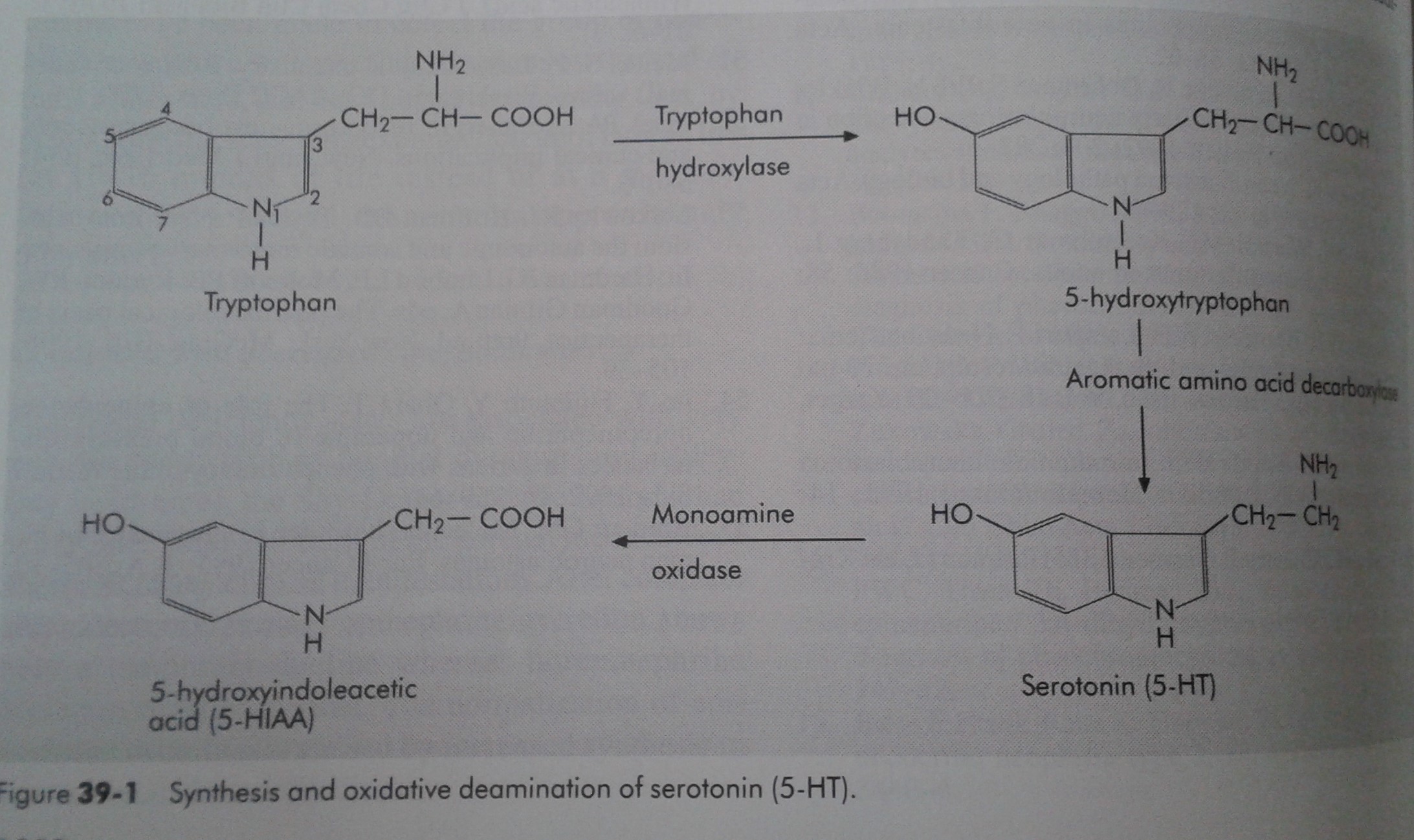 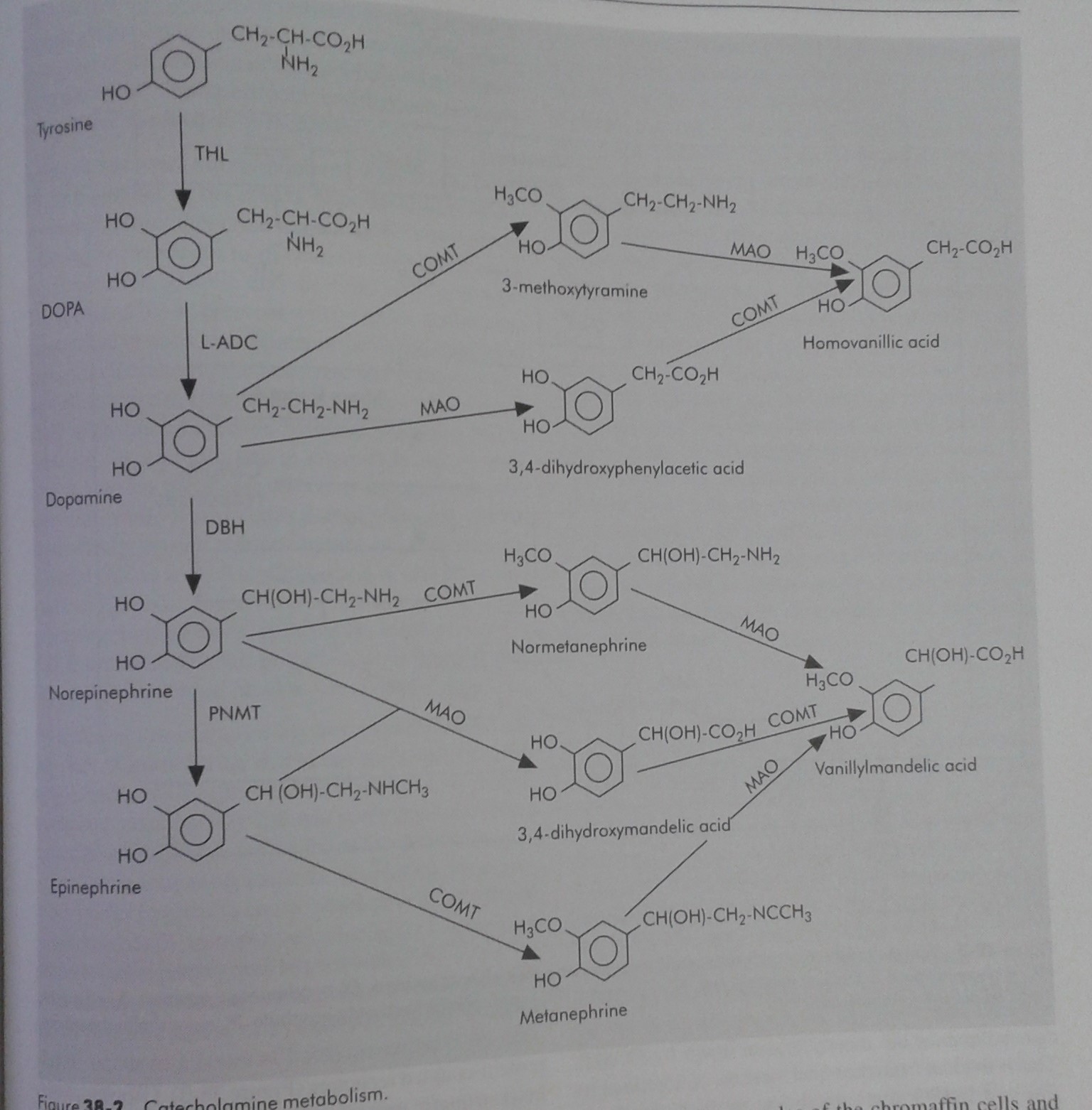 Lothar thomas, Clinical Laboratory Diagnostics Use and Assessment of Clinical Laboratory Results, 1998
Kyselina 5-hydroxyindoloctová
HIOK, HIAA
Metabolit serotoninu (vyluč. u karcinoidu) a svalový stimulant

Kyselina vanilmandlová
VMK, VMA
Hlavní metabolit hormonů adrenalinu a noradrenalinu (tumory nadledvin, produkující katecholaminy – fenochromocytom, neuroblastom…)
Zvýšený obsah v moči není diagnostický – měl by ukazovat na nutnost dalších vyšetření

Kyselina homovanilová
HVK, HVA
Metabolit dopaminu
Diagnostika a léčba neuroblastomu
Stanovení
Materiál: sbíraná, konzervovaná (zkumavky s přídavkem k. octové, pH<3) moč
dieta – vyloučit 24 hod. před sběrem:
banány (VMK, HIOK)
vanilka, čaj, antirevmatika s kys. Gentisovou a homogentisovou, léky obsahující fenothiaziny (VMK)
čokoláda, káva (VMK, HVK)
ořechy, zelenina (HIOK)
Extrakce na SPE kolonkách (solid phase extraction) - odstranění interferujících látek
HPLC, elektrochemická detekce, vnitřní standard